الجامعة المستنصريةكلية القانونالمنظمـات العالميــة
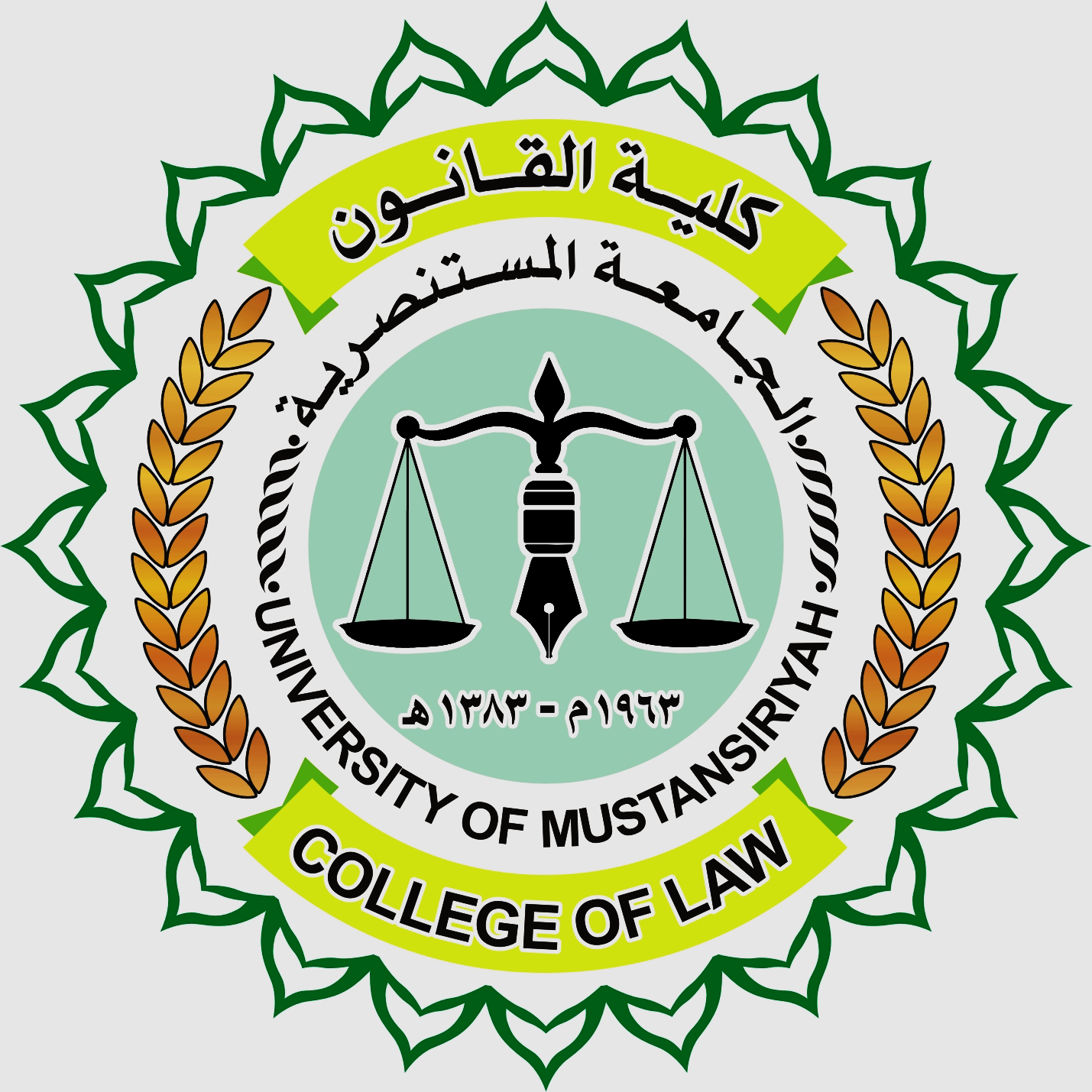 تدريسي 
أ.م.د مالك منسي الحسيني
الفصل الثالث - الأمم المتحدةالمبحث الأول - نشأة الأمم المتحدة
شهدت خريف عام 1939 انهيار النظام العالمي الدولي برمته بما في ذلك عصبة الأمم، وذلك بعد أن اصبحت أوربا ميدانا لحرب طاحنة مالبث سعيراً ان امتد لكي تكتوي به جميع شعوب العالم تقريباً.
من ثم فقد اصطبغت الاجتماعات واللقاءات والتحالفات التي عقدت بين القوى العظمى بهدف مواجهة دول المحور بالتنويه أو الاشارة او التصريح إلى ضرورة اقامة تنظيم دولي يخلف العصبة على ان يكون أوفى تنظيما وأكثر فاعلية واشمل اختصاصا من سلفة وذلك بغية اقامة مجتمع دولي جديد يسوده السلام والأمن، وتتجنب فيه البشرية مخاطر خوض حرب كونية أخرى.
المبحث الثاني - أهداف الأمم المتحدة ومبادئها
وردت أهداف الأمم المتحدة ومبادئها في ديباجة ميثاق الأمم المتحدة وفي المادتين الاولى والثانية: وهو ما سنتكلم عنه في المطلبين الآتين:

المطلب الأول - أهداف الأمم المتحدة
يمكن تلخيص أهداف الأمم المتحدة التي أوردتها الماد (1) من الميثاق بالنقاط التالية:

1. حفظ السلام والأمن الدوليين 
نصت المادة الاولى في فقرتها الأولى على ما يلي "حفظ السلام والأمن الدولي، وتحقيقاً لهذه الغاية الهيئة التدابير المشتركة الفعالة لمنع الأسباب التي تهدد السلم ولإزالتها، وتقمع أعمال العدوان وغيرها من وجوده الإخلال بالسلم وتتذرع بالوسائل السليمة وفقا لمبادئ العدل والقانون الدولي، لحل المنازعات الدولية التي قد تؤدي إلى الإخلال بالسلم أو لتسويتها.
2. إنماء العلاقات الودية بين الأمم 
وقد نصت على هذا الهدف الفقرة الثانية من المادة الاولى من الميثاق التي دعت إلى " إنماء العلاقات بين الأمم على أساس احترام المبدأ الذي يقضي بالمساواة في الحقوق بين الشعوب وبأن يكون لكل منها تقرير مصيرها وكذلك اتخاذ التدابير الأخرى الملائمة لتعزيز السلم العام".

3. تحقيق التعاون الدولي في الشؤون الاقتصادية والاجتماعية 
وهذا الهدف من أهداف المنظمة ورد في الفقرة الثالثة من المادة الاولى من الميثاق حيث نصت على ما يلي: "تحقيق التعاون الدولي على حل المسائل الدولية ذات الصبغة الاقتصادية والاجتماعية والثقافية والانسانية وعلى تعزيز احترام حقوق الانسان والحريات الأساسية للناس جميعا والتشجيع على ذلك اطلاقا بدون تمييز بسبب الجنس او اللغة او الدين ولا تفريق بين الرجال والنساء". 

4. تنسيق اعمال الامم 
وهذا ما نصت عليه المادة الاولى من الميثاق فقرة 4 كما يلي: "جعل هذه المنظمة مرجعا لتنسيق اعمال وتوجيهها نحو ادراك هذه الغايات المشتركة".
المطلب الثاني - مبادئ الامم المتحدة
المساواة بين الدول 
نصت الفقرة 1 من المادة الثانية على انه: "تقوم الهيئة على مبدأ المساواة في السيادة بين جميع أعضائها بين جميع اعضائها". بينا سابقا ام من ضمن الوسائل التي يمكن بواسطتها انماء العلاقات الودية بين الامم تطبيق مبدأ المساواة بين الدول، وهذا يتأتى من أن لكل دولة سيادتها واستقلالها في شؤونها. 
2. تنفيذ الالتزامات بحسن نية 
وقد أكدت على هذا المبدأ الفقرة الثانية التي نصت على أنه "لكي يكفل أعضاء المنظمة لأنفسهم جميع الحقوق والمزايا المترتبة على صفة العضوية فانهم يقومون في حسن نية بالالتزامات الت أخذوها على انفسهم بهذا الميثاق".
3. فض المنازعات بالطرق السلمية 
نصت على المبدأ الفقرة الثالثة من المادة الثانية منال ميثاق بالقول: "يفض جميع اعضاء المنظمة منازعاتهم الدولية بالوسائل السليمة على وجه لا يجعل السلم والأمن والعدل الدولي عرضة للخطر". وواضح من النص أن المنازعات المقصودة أن تكون بين الدول ولا تتعلق بالمنازعات دخل الدول.
4 الامتناع عن استعمال القوة
وقد ذكرنا في مقدمة الميثاق ثم في الفقرة الرابعة من المادة الثانية التي نصت على انه "يمتنع أعضاء المنظمة جميعا في علاقاتهم الدولية عن التهديد باستعمال القوة او استخدامها ضد سلامة الأراضي او الاستقلال السياسي لأية دولة او وجه اخر لا يتفق ومقاصد الأمم المتحدة ". ومثل هذا النص لم يكن له مثيل في عهد عصبة الأمم.
5. معاونة المنظمة ايجابيا وسلبياً 
بموجب الفقرة الخامسة من المادة الثانية ينبغي ان "يقدم جميع الاعضاء كل ما في وسعهم من عون إلى الأمم المتحدة في أي عمل تتخذه وفق هذا الميثاق كما ويمتنعون عن مساعدة أية دولة تتخذ الأمم المتحدة إزاءها عملاً من أعمال المنع أو القمع.
6. واجب الدول غير الأعضاء في المنظمة 
نصت الفقرة السادسة من المادة الثانية من الميثاق كما يلي :"تعمل المنظمة على ان تسير الدول غير الأعضاء فيها على هذه المبادئ. بقدر ما تقتضيه ضرورة حفظ السلم والأمن الدولي". يتبين من هذه الفقرة ان الدول غير المنتمية إلى منظمة الأمم المتحدة تلتزم مع ذلك ببعض الالتزامات .وهذا المبدأ يشكل قاعدة جديدة في القانون الدولي لان المفروض في الدول بحكم سيادتها واستقلالها في شؤونها ألا تلتزم بأي شيء من دون ان ترغب فيه وتقبله بإرادتها وان المعاهدات لا تلزم سوى الدول الاطراف فيها. وهكذا ارادت هذه المنظمة العالمية ان تكون المحور لما يدور في العالم الدولي من مشكلات.
7. عدم تدخل المنظمة في الشؤون الداخلية للدول
نصت الفقرة 7 من المادة 2 على انه: "ليس في هذا الميثاق ما يسوغ "لأمم المتحدة" أن تتدخل في الشؤون التي تكون من صميم السلطان الداخلي لدولة ما، وليس فيه ما يقتضي الأعضاء أن يعرضوا مثل هذه المسائل لأن تحل بحكم هذا الميثاق، على أن هذا المبدأ لا يخل بتطبيق تدابير القمع الواردة في الفصل السابع".